Membership Team
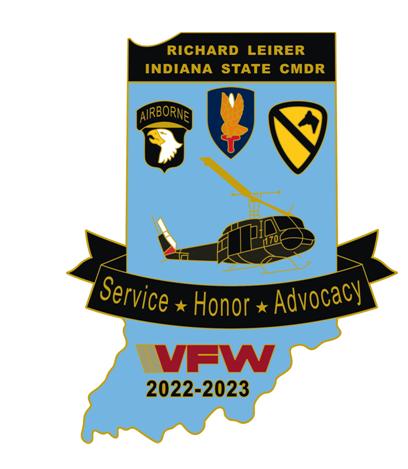 Ken Lange, ChairmanRussel Pryor, Central ChairJoe Misuraca, Southern ChairDan Peterson, Northern Chair
Membership Plan
2022-2023
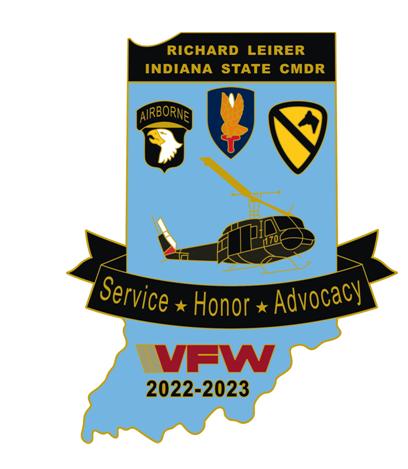 WE WILL BE 102%“ABSOLUTE TOUGHEST JOB IN THE VFW IS MEMBERSHIP RECRUITING!”
INCENTIVES
“OPEN TO ALL MEMBERS”

-EARLY DUES PAYMENT INCENTIVES
-LIFE MEMBER INCENTIVES
-LIFE TO LEGACY INCENTIVES AT ALL 3 LEVELS
-EARLY BIRD INCENTIVES (POST/DISTRICT)

ALL DATA MUST BE CONFIRMED IN VFW NATIONAL MEMSTATS
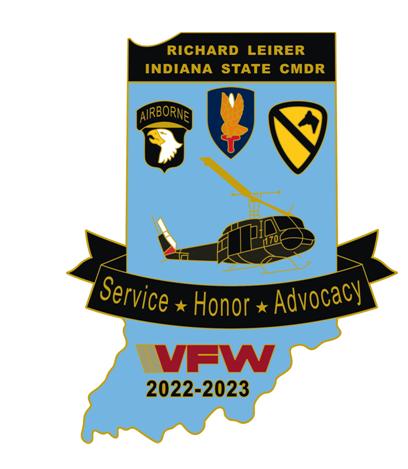 Membership Plan
INCENTIVES
“OPEN TO ALL MEMBERS”
RECRUITER INCENTIVES

All members in good standing are eligible for Department Recruiter Awards – recruited members must be Department of Indiana members.  Deadline on this award is June 1, 2023.  Recruiters will receive their awards and be recognized at the State Convention.
	10 - NEW OR REINSTATE MEMBERS WILL RECEIVE A COMMANDER’S 	AWARD & CERTIFICATE.
	15 - NEW OR REINSTATE MEMBERS WILL RECEIVE A COMMANDER'S MEMBERSHIP SHIRT 	AND $75.00.
	25 - NEW OR REINSTATE MEMBERS WILL RECEIVE A COMMANDERS MEMBERSHIP 	JACKET AND $150.00.
	45 - NEW OR REINSTATE MEMBERS WILL RECEIVE $250 .
	75 - NEW OR REINSTATE MEMBERS WILL RECEIVE A $350 STIPEND TO THE NATIONAL 	CONVENTION
	100 - NEW OR REINSTATE MEMBERS WILL RECEIVE A $500 STIPEND TO THE NATIONAL 	CONVENTION

These awards are cumulative and will be presented at the very next Department meeting after level is met.  In summary if you recruit 100 new or reinstated members for the Department of Indiana you will receive all awards listed above, a cash total of $1325.00.  If you receive another stipend to the National Convention, you will receive the Recruiter Award for 75, and 100  in CASH, but you must attend National Convention to receive the cash award.
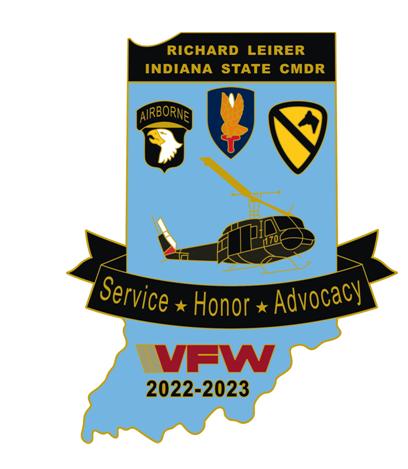 Membership Plan
PLAN OF ATTACK!
NATIONAL DOING A DEEPER SCRUB ON DECEASED MEMBERS THIS YEAR
WILL DROP BELOW 1 MILLION MEMBERS
WE WILL DO AN AGGRESSIVE PUSH 
PLENTY OF INCENTIVES AT ALL LEVELS
TRAIN AND SUPERVISE YOUR RECRUITERS
REQUEST ASSISTANCE FROM THE MEMBERSHIP TEAM
BE AVAILABLE TO YOUR POST COMMANDERS SEEKING HELP
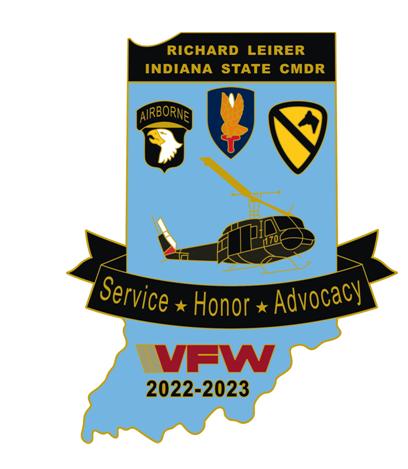 Membership Pl
PLAN OF ATTACK!
TAKE ADVANTAGE OF EVERYTHING AVAILABLE FOR YOU
READ ALL THE INCENTIVES AVAILABLE THIS YEAR
HAND OUT THE STATE FESTIVAL GUIDES
ALWAYS MEET AND GREET (SHAKE HANDS)
ALWAYS BE PASSING OUT YOUR CARDS
SET UP YOUR TENTS IN CONJUNCTION WITH A BUDDY POPPY DAY
BE PROACTIVE THROUGHOUT YOUR DISTRICT’S AREA OF OPERATIONS
PUSH YOUR “LAZY” POST COMMANDERS AND MEMBERS
MAKE EVERYONE DO THEIR FAIR SHARE
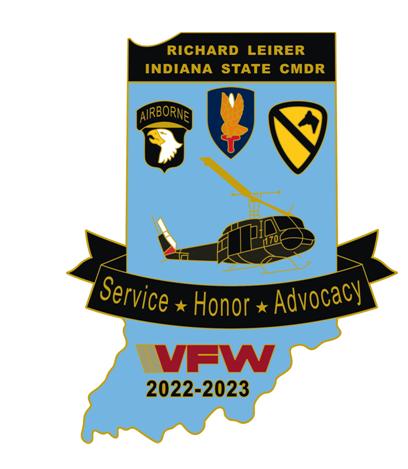 Membership Pla
PLAN OF ATTACK!
STAY IN CONTACT WITH YOUR POST CMDRS
ASK THEM WHAT THEIR PLANS ARE
ENSURE THAT YOU ALL READ THE 2022-23 STATE COMMANDERS MEMBERSHIP PROGRAM
IF IN DOUBT OR NEEDING SOME ASSISTANCE, THEN CONTACT YOUR AREA MEMBERSHIP CHAIR OR MYSELF

WE WILL BE TRAVELING THE STATE THE ENTIRE YEAR!!
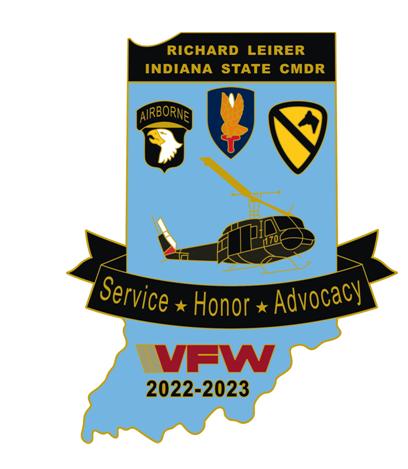 Membership Pla
CONCLUSION
-YOU MUST HAVE SKIN IN THE GAME

-GOAL IS 102% (FOR THE NEXT 2-4 YEARS)

-ALWAYS BE POSITIVE AND PROACTIVE

-MEMBERSHIP IS A 24/7/365 DAY MISSION

 THE DISTRICT AND POST COMMANDERS WILL BEAR MOST OF THE HEAVY LIFT, BY BEING IN THE TRENCHES!

REMEMBER …….
“WE CAN’T ASSIST YOU IF YOU DON’T ASK”
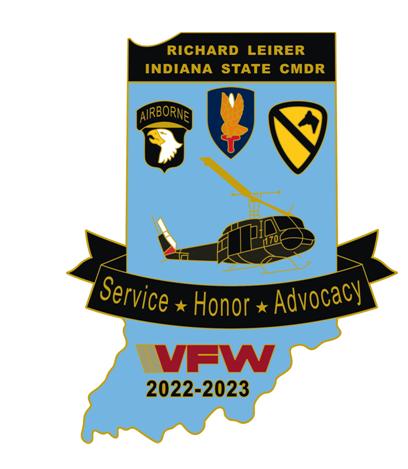 Membership Plan